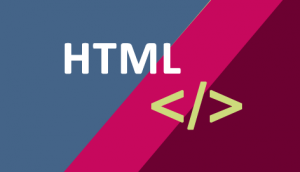 <Командно дугме, радио-дугме, поље за потврду, текстуално поље>
ONLINE editor* за тестирање HTML-a
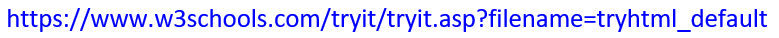 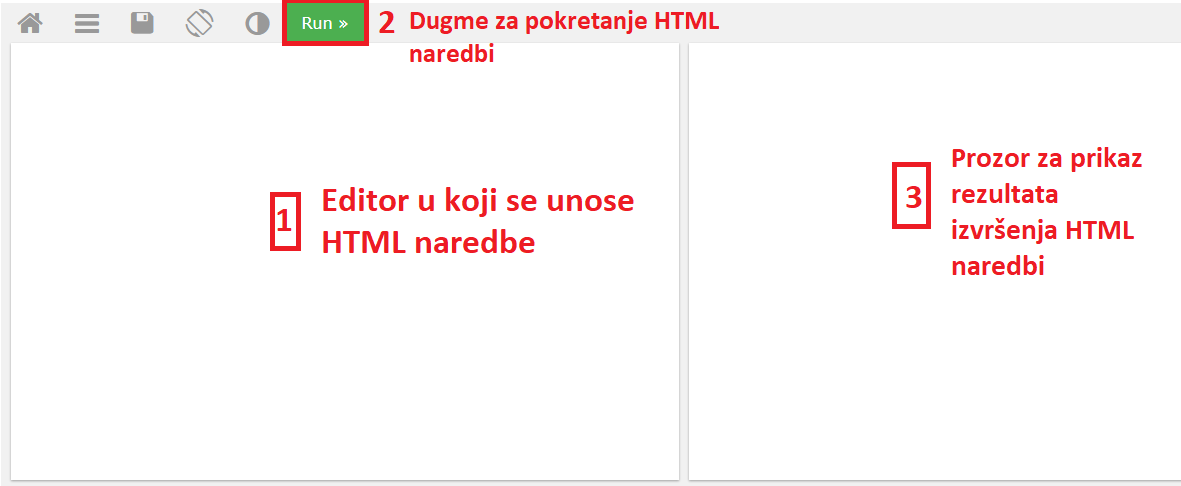 * Не захтијева инсталацију на рачунару, већ се све извршава у нашем интернет претраживачу
Командно дугме - се формира тагом <input> и атрибутом type којим се дефинише функција командног дугмета.
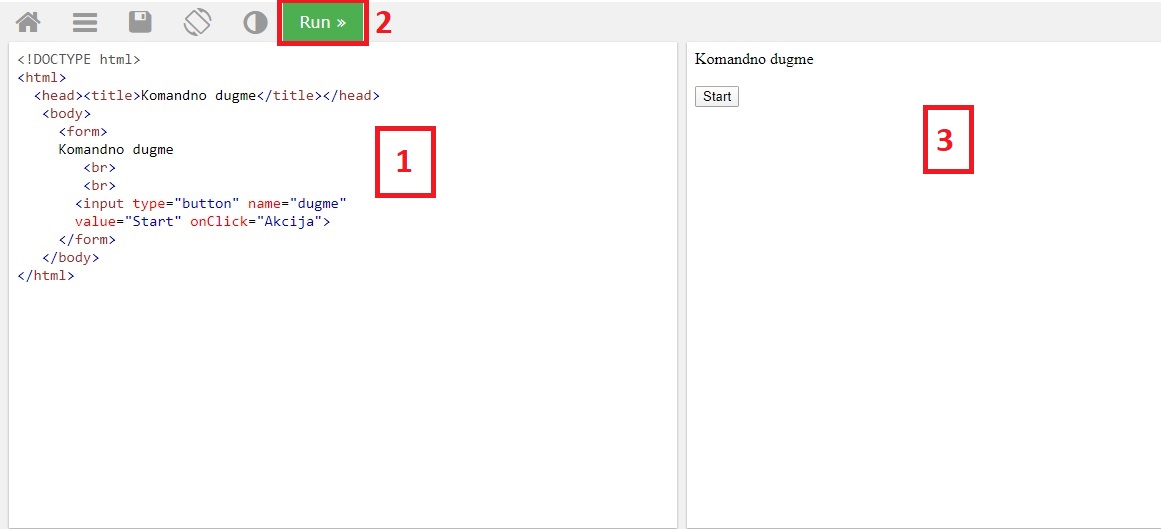 Вјежба 3.12. ( страна 54.)
Радио-дугме (за бирање само једне опције од неколико понуђених)
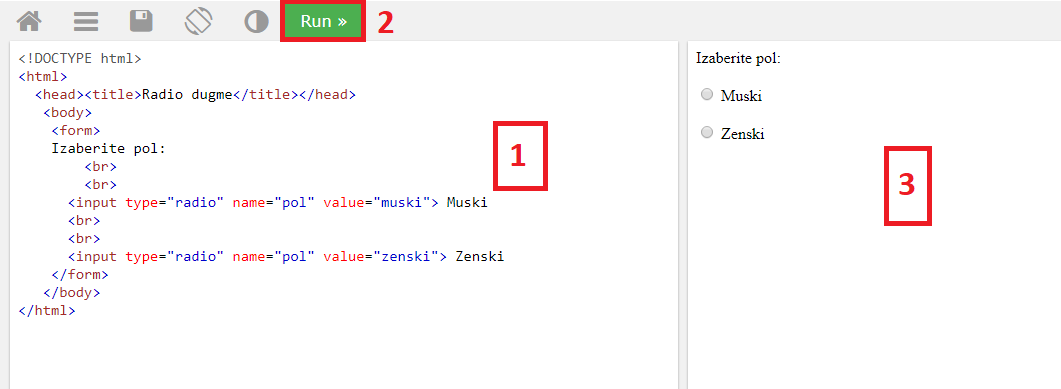 Вјежба 3.13. ( страна 54.)
Поље за потврду (checkbox) - за бирање више опција
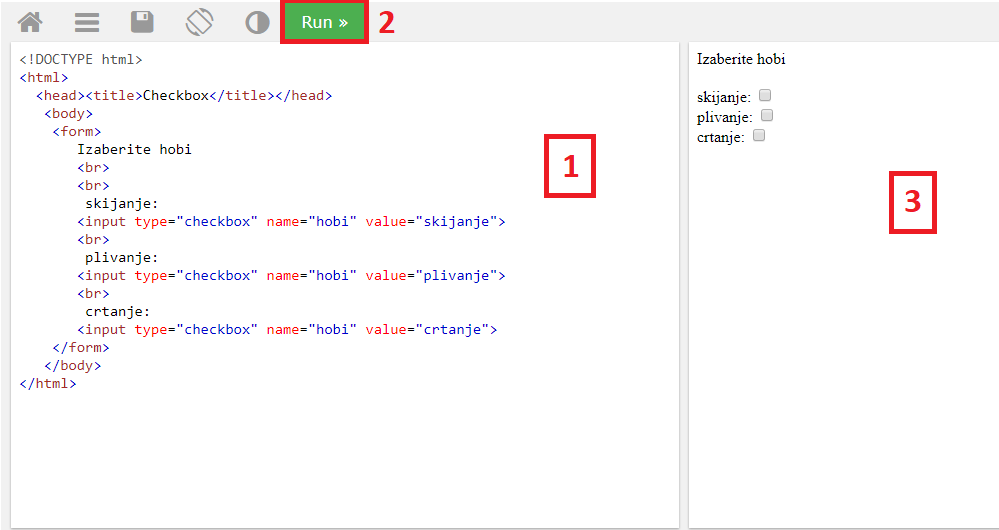 Вјежба 3.14. ( страна 55.)
Текстуално поље – се користи за унос текста
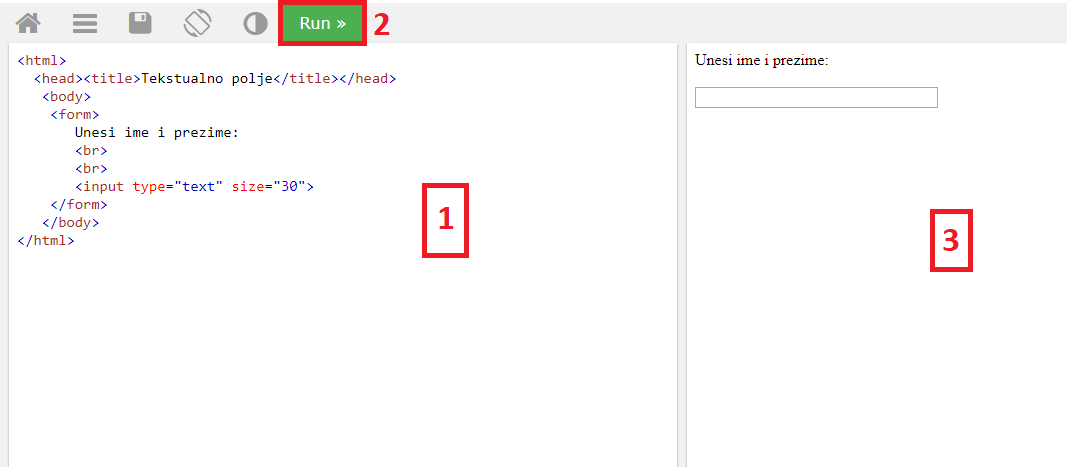 Вјежба 3.15. ( страна 55.)
Задаћа за самосталан рад
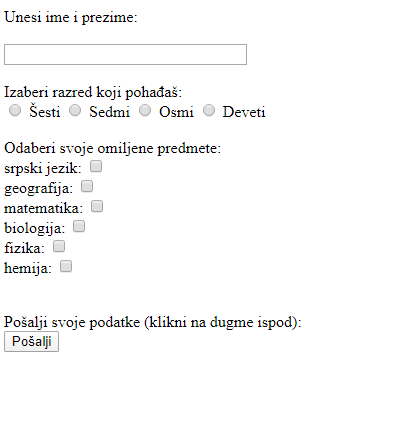 Линк: www.bit.ly/devetirazred
За ученике који желе знати више:

Кључне ријечи: HTML5, CSS3, JavaScript (jQuery)
DHTML – „динамични“ HTML
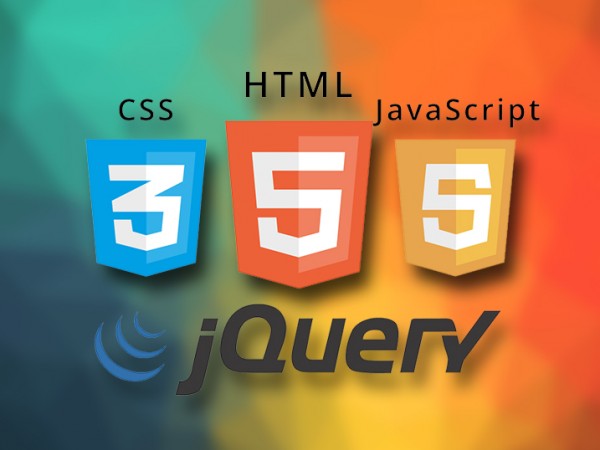 АИМ